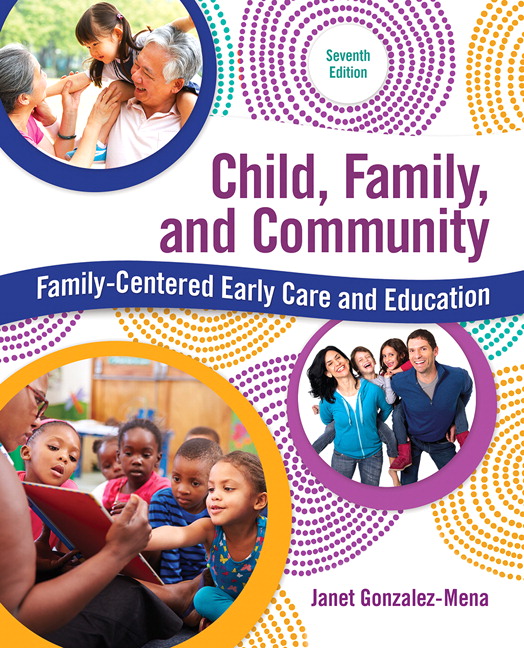 Chapter 14: Supporting Families Through Community Resources and Networks
Dr. Smith
Learning Outcomes
In this chapter you will learn to…
Explain social networks
Describe families using community resources
Discuss connections to the community
Social Networks
Family as a social network
Kinship
Social Networks
Functioning Society
Isolation
Formal Institutions
Larger Community
Global Interdependence
Community Systems
Developing a Broad Base  of Support
How does one know if his or her support base is broad enough?
Stroke Pie
People we know
Varying Wedges
Overly dependent
[Speaker Notes: Read p. 311 Here are sample stroke pies of two people, Kim and Jennifer:]
Social Networks
Forms Social Networks May Take
Greater Family
Extended Family
Individuals
Compadres
Neighborhood
Religious/Spiritual Institutions
Community Institutions Serving Families
Institutions with specialized functions
Police
Fire Department
Public Library
Formal and Informal Groups
Formal and Informal Support
Three ongoing trends:
Increasing numbers of mothers in the workforce.
Growing challenge for low-income families
Feminization of poverty
Employed Mothers
Changes in welfare system
Mothers of infants in Labor force
Single head of family
Childcare forms
Economic Challenges
Acute economic distress
Bog of poverty
Children influenced
Community response lagging
The Feminization of Poverty
Those in most need for help?
One in Five Children in poverty
Nine of ten live in female-headed households
Local, state, and national response
Community Resources
Let’s take a look at how six families
connect with the social networks outside themselves.
Sarah’s Family
Roberto’s Family
Junior’s Family
Michael’s Family
Courtney’s Family
The Jackson Family
Connections to the Community
Each family perceives the community slightly different.
Each uses services
Some give back
Some may not be in position to reciprocate
Some find support/others denied access
Finding Community Resources
Phone Book
Library may have Listing
Referral Agency
Internet
Word-of-mouth
Availability of Community Resources
Funding is one factor
Limited resources
Lack of funding
Increased competition
Must qualify 
Don’t know program exists
Agencies goals may not be clear
For Discussion
Do you know someone who needed a community resource that wasn’t available to that person?  Why wasn’t it available?  Do you know someone who used an agency that didn’t fit their culture or their needs?